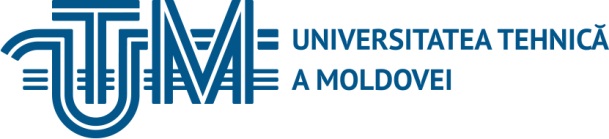 Probabilitate și statistică aplicată
Prelegere nr. 7a
Tema: Regresie liniară simplă.   


Titularul cursului conf. univ. dr. Galina Marusic

Chișinău, 2025
1
Regresia liniară simplă
Un concept fundamental în analiza datelor și statisticii. 
Reprezintă un instrument puternic în înțelegerea relațiilor dintre două variabile și în predicția valorilor viitoare.
Ce este regresia liniară simplă?
Este o metodă statistică ce investighează relația liniară dintre o variabilă dependentă și o variabilă independentă. În esență, încercăm să găsim o linie de regresie care să descrie cât mai bine relația dintre aceste două variabile.
Cum funcționează?
Păși în regresia liniară simplă:
Colectarea datelor: Obținem perechi de date (x, y), unde x este variabila independentă, iar y este variabila dependentă.
Calcularea parametrilor: Folosim metoda celor mai mici pătrate pentru a găsi coeficienții liniei de regresie (panta și interceptarea).
Construirea modelului: Cu parametrii găsiți, construim linia de regresie în spațiul datelor.
Evaluare și interpretare: Analizăm calitatea ajustării modelului și interpretează semnificația coeficienților.
De ce este importantă?
Predictivitate: Permite anticiparea valorilor viitoare pe baza relației identificate.
Înțelegere a relațiilor: Ajută la înțelegerea influenței unei variabile asupra celeilalte.
Luarea deciziilor: Oferă baza pentru luarea deciziilor informate în diverse domenii.
Exemplu: Fie este necesar de a analiza relația dintre numărul de ore de studiu X și notele obținute Y de către studenți. Presupunem că această relație poate fi aproximată printr-o regresie liniară simplă.
Implementare in limbajul R
# Datele de intrare
X <- c(10, 20, 30, 40, 50)
Y <- c(5, 6, 7, 8, 9)

# Calculul coeficienților de regresie
regression_model <- lm(Y ~ X)
beta0 <- coef(regression_model)[1]  # interceptarea (beta0)
beta1 <- coef(regression_model)[2]  # coeficientul de regresie (beta1)

# Afișarea ecuației regresiei
cat("Ecuția regresiei liniare simplă: Y =", round(beta0, 2), "+", round(beta1, 2), "X\n")

# Face o predicție pentru X = 35
new_X <- 35
predicted_Y <- predict(regression_model, data.frame(X = new_X))
cat("Pentru X =", new_X, ", Y (nota estimată) =", round(predicted_Y, 2), "\n")
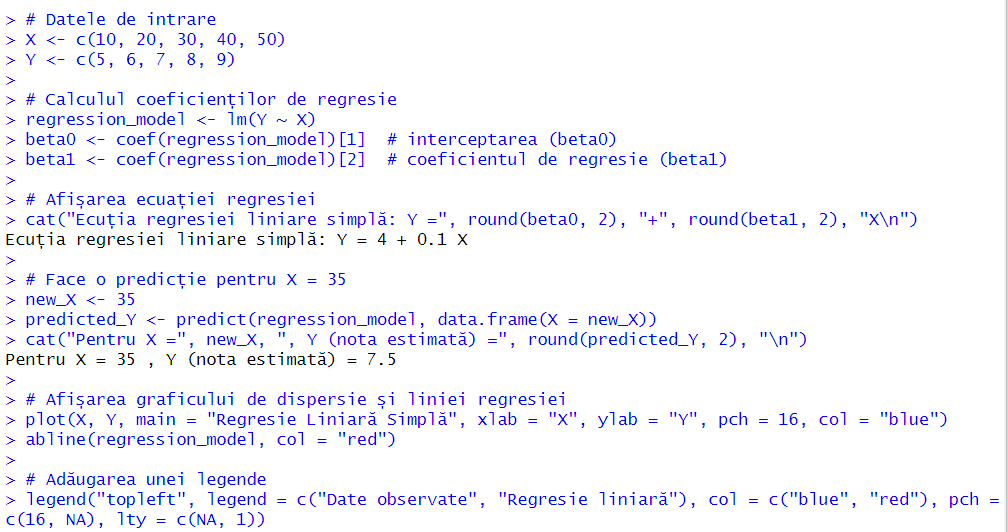 Exemplu: Să presupunem că avem date privind numărul de ore de somn și nivelul de oboseală al unui grup de persoane. Obiectivul este de a utiliza regresia liniară pentru a prezice nivelul de oboseală în funcție de numărul de ore de somn.Ore de somn - 6,8,5,7,9 - (variabila independentă).Nivel de oboseală - 3,2,4,3,1 - (variabila dependentă)